Годовой отчет 2023
Форма ФСН № 14 «Сведения о деятельности подразделений медицинских организаций, оказывающих медицинскую помощь в стационарных условиях»
Семяшкина Ольга Семёновна, медицинский статистик ОМС ГБУЗ РК «РМИАЦ»
Источники информации при составлении формы № 14
-Учетная форма №001/у «Журнал учета приема пациентов и отказов в оказании медицинской помощи в стационарных условиях, в условиях дневного стационара»-Учетная форма №016/у «сводная ведомость учета движения пациентов и коечного фонда медицинской организации, оказывающую медицинскую помощь в стационарных условиях, в условиях дневного стационара»-Учетная форма №066/у «Статистическая карта выбывшего из медицинской организации, оказывающей медицинскую помощь в стационарных условиях, в условиях дневного стационара»-Учетная форма №008/у «Журнал учета оперативных вмешательств(операций) в медицинской организации, оказывающей медицинскую помощь в стационарных условиях, в условиях дневного стационара»
Источники информации при составлении формы № 14
-Учетная форма №106/у «Медицинское свидетельство о смерти»-Учетная форма №106-2/у «Медицинское свидетельство о перинатальной смертности»
Таблица 2000
Состав пациентов в стационаре, сроки и  исходы лечения
Часть А - Взрослые (18 лет и более) – графы 4-12
Часть Б -  Взрослые старше трудоспособного возраста - графы 13-21
Часть В - Дети (в возрасте 0-17 лет включительно) - графы 22-33 

В таблицу включаются сведения:
о всех выписанных пациентах из всех стационаров,
о доставленных по экстренным показаниям, в том числе СМП,
о проведенных койко-днях,
об умерших во всех стационарах,
о числе вскрытий (патологоанатомических и судебно-медицинских) и числе расхождений диагнозов
В таблицу 2000 не включаются сведения о пациентах, переведенных в другие организации (стационары)
Изменения, вносимые в форму ФСН № 14
В таблицу 2000 добавлены новые строки
Изменения, вносимые в форму ФСН № 14
Добавлена новая таблица 2801:
(2800) Замещение жизненно важных функций (искусственная вентиляция легких,
 экстракорпоральные методы лечения, экстракорпоральная мембранная оксигенация,
 контрпульсация, прессорная поддержка и другое) в отделениях анестезиологии и
 реанимации: до 1 суток  1 _______, до 3-х суток  2 ________, 
30 суток и более  3 _________;  умерло: в течение 1 часа  4 ________, в течение 1 суток
  5 ________.
  
 
(2801) (в том числе, из таблицы 2800) экстракорпоральная мембранная оксигенация: до
 1 суток 1 _________, до 3-х суток 2________, 30 суток и более 3______, умерло: в
 течение 1 часа 4_______, в течение 1 суток 5 __________.
Форма ФСН № 14 Таблица 4000
                      2. Хирургическая работа организации
В таблицу включаются сведения о всех выполненных операциях (плановых и экстренных), проведенных в лечебном учреждении, независимо от того, в каком отделении была проведена операция.
При проведении нескольких операций одному и тому же пациенту, в таблице показываются все операции, независимо от того , одномоментно или в разные сроки были произведены эти операции.
Операция, произведенная в несколько этапов в течении одной госпитализации, учитывается как одна операция.
В графе «умерло оперированных в стационаре» указывается число умерших оперированных пациентов, независимо от причины смерти: заболевание , по поводу которого была произведена операция , осложнение, связанное с операцией или другие заболевания.
В случае смерти пациента, перенесшего несколько операций, как умершего его следует показывать лишь по одной операции (наиболее сложной и радикальной)
Форма ФСН № 14
 Таблица 4000  Хирургическая работа организации
Первая строка –это сумма строк со 2 по 21 по всем графам

Отсутствие дублирование

Расшифровка «прочих» операций, не вошедших в предлагаемый перечень

В графе 28-указывается число направленных материалов на морфологическое исследование по числу операций (Приказ МЗ РФ от 24 марта 2016г. №179Н)

Не должно быть цифр в «закрещенных» клетках
Форма ФСН № 14
 Таблица 4110
В графе 5 указываются случаи смерти вследствие проведения анестезии. Все случаи летальных исходов вследствие анестезии должны подтверждаться документально путем предоставления посмертного эпикриза и протокола патолого-анатомического вскрытия либо судебно-медицинской экспертизы
Кодирование ишемических болезней сердца
            (Из рекомендаций по кодированию некоторых заболеваний из класса IX «болезни системы кровообращения» МКБ-10, утвержд. письмом МЗ РФ № 14-9/10/2-4150 от 26 апреля 2011г.)
В случае смерти от острого или повторного инфаркта миокарда следует помнить, что не все случаи инфарктов миокарда кодируются I21-I22

При сочетании острого или повторного инфаркта миокарда со злокачественным новообразованием, сахарным диабетом или бронхиальной астмой, первоначальной причиной смерти считают эти заболевания, а инфаркты миокарда- их осложнениями(МКБ-10, т.2, стр.75) , данные сочетания должны быть правильно отражены в заключительном посмертном диагнозе, промежуток времени сохраняется- не позднее 28 дней от начала возникновения инфаркта или в пределах эпизода оказания медицинской помощи.
Кодирование ишемических
болезней сердца
Кодирование заболеваний
Кодирование летальных исходов
Стенокардия (нестабильная
Стенокардия)
Инфаркт
миокарда
Стенокардия
(нестабильная 
Стенокардия)
Инфаркт
миокарда
После 28 дней
от начала 
возникновения
ИМ I25.8
До 28 дней от
возникновения
ИМ или в
пределах
эпизода
оказания
мед.помощи
I21
после 28
дней от
начала
возникновения ИМ
I25.8
До 28 дней от
начала
возникновения
ИМ или в
пределах
эпизода оказания
мед.помощи
I21-I22
Независимо
от срока
от начала 
заболевания
I25
В пределах
Эпизода оказания мед.помощи
I20(I20.0)
Кодирование цереброваскулярных болезней (продолжение)
(Из Рекомендаций по кодированию некоторых заболеваний из класса IX «Болезни системы кровообращения»
 МКБ-10,утвержд. Письмом МЗ РФ № 14-9/10/2-4150 от 26 апреля 2011г.)
В пределах эпизода оказания медицинской помощи, если диагноз эпизода или госпитализации установлен до 30 дней от начала заболевания, то регистрируют острые формы цереброваскулярных болезней, независимо от продолжительности эпизода или госпитализации;
если в пределах 30 дней закончилась первая госпитализация и началась вторая, то при второй госпитализации регистрируют хроническую форму, классифицированную в рубрике I67 или одно из состояний в рубриках конкретных неврологических расстройств;
если эпизод оказания медицинской помощи начался позже 30 дней, то регистрируют хронические формы, классифицированные в рубрике I67 или состояния в рубриках конкретных неврологических расстройств, но не последствия цереброваскулярных болезней (рубрика I69).
Кодирование цереброваскулярных
болезней
Кодирование заболеваний
Кодирование летальных исходов
До 30 дней от начала
заболевания или в
пределах эпизода оказания мед.помощи
I60-I66
После 30 дней-I67
или рубрики конкретных неврологических 
расстройств
До 30 дней или в
пределах эпизода оказания мед.помощи
I60-I64
После 30 дней от
Начала заболевания
I67 или I69
Кодирование сепсиса
Сепсис не является самостоятельным заболеванием и всегда является осложнением обширных гнойных процессов (одонтогенных, остеогенных, отогенных, тонзиллогенных, риногенных, генитальных, урогенных, раневых и т.д.).

В тех редких случаях, когда причину развития сепсиса установить не удается, сепсис может кодироваться как самостоятельная нозологическая форма и носит название криптогенного.

Необходимо обратить внимание на такое нарушение, когда в акушерско-гинекологической практике сепсис регистрируется не как осложнение аборта, беременности, родов и послеродового периода, а как криптогенное заболевание.

Если сепсис представлен как первоначальная причина смерти, необходимо предоставить подтверждение в виде копий медицинского свидетельства о смерти, посмертного эпикриза и протокола патолого-анатомического вскрытия либо судебно-медицинской экспертизы.
Необходимо представить подтверждения(посмертный эпикриз, протокол вскрытия, 
медицинское свидетельство о смерти)
на следующие случаи смерти:
Сепсис (A40-A41, строка 2.4)

Анемии (D50-D64, строка 4.1)

Ожирение (E66, строка 5.11)

Психические расстройства и расстройства поведения (F01-F99, строка 6.0)

Гастрит и дуоденит (K29, строка 12.2)-для взрослых 18 лет и старше

Материнская смертность (O00-O99, строка 16.0)

Заболевания кожи и подкожной клетчатки (L00-L98, строка 13)
Форма ФСН №14 Межформенный контроль
Должен проводиться с формами ФСН :

№12«Сведения о числе заболеваний, зарегистрированных у пациентов, проживающих в районе обслуживания медицинской организации»

№13«Сведения о беременности с абортивным исходом»

№30«Сведения о медицинской организации»

№32«Сведения о медицинской помощи беременным, роженицам и родильницам»
Форма ФСН №14 Межформенный контроль
с формой ФСН №12

Число заболеваний (острые  и повторные инфаркты миокарда и острые формы цереброваскулярных болезней, пневмонии и другие заболевания, требующие лечения в стационарных условиях, в форме №12 должно быть больше или равно числу лиц, показанных в форме №14

Превышение количества заболеваний в форме №14 над заболеваниями, показанными в форме №12, указывает на отсутствие преемственности между поликлиникой и стационаром

Исключение: число заболеваний в форме №14 может быть больше, чем в форме №12, только в случае госпитализации лиц с вышеуказанными нозологическими единицами, не проживающими на территории обслуживания медицинской организации
Форма ФСН №14 Межформенный контроль
с формой ФСН №13

Проводится:

По количеству умерших вседствие абортов
                     14,4000,146,19   <  =   13,3000,1,01
Где:
14форма, 4000таблица,146строка,19графа должна быть меньше или равна
13форма,3000таблица,1строка,01графа
Форма ФСН №14 Межформенный контроль
с формой ФСН №13

Проводится:

По количеству выполненных абортов
                     14,4000,146,03   <  =   13,1000,1,04,  + 13, 2000, 1, 04
Где:
14форма, 4000таблица,146строка,03графа должна быть меньше или равна
(13форма,1000таблица,1строка,4графа плюс 13форма,2000таблица,1строка,04 графа)
Форма ФСН №14 Межформенный контроль
с формой ФСН №30
Число выбывших(выписано+умерло) пациентов в 14 форме меньше, 
чем в 30 форме на число переведенных пациентов
 14,2000,10,04+14,2000,10,22+14,2000,220,04+14,2000,220,22+14,2000,10,08+14,2000,10,28
< 30,3100,01,10+30,3100,78,10+30,3100,01,13+30,3100,78,13
Форма ФСН №14 Межформенный контроль
с формой ФСН №30
Число умерших пациентов в форме 14 равно числу умерших в форме 30
14,2000,10,08+14,2000,10,28=30,3100,01,13+30,3100,78,13
Форма ФСН №14 Межформенный контроль
с формой ФСН №30
    По числу патологоанатомических вскрытий умерших в стационаре:
       Всего: 14,2000,10,09+14,2000,10,29=>30,5503,11,03-30,5503,11,09
Форма ФСН №14 таблица 2000
 По проведению вскрытий
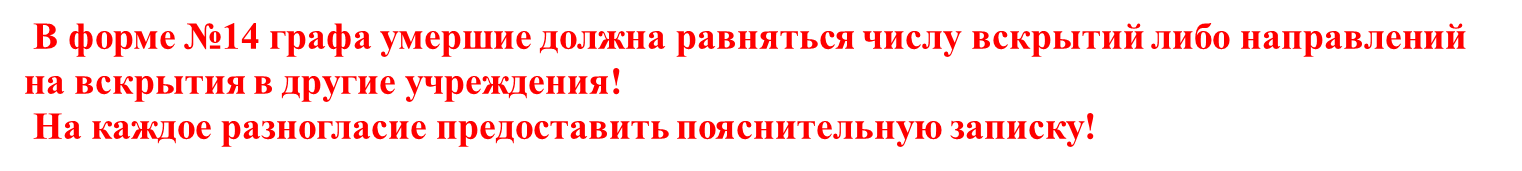 Графа 8 = графа 9 + графа 11 (по всем строкам)
Форма ФСН №14 таблица 2000
 По проведению вскрытий
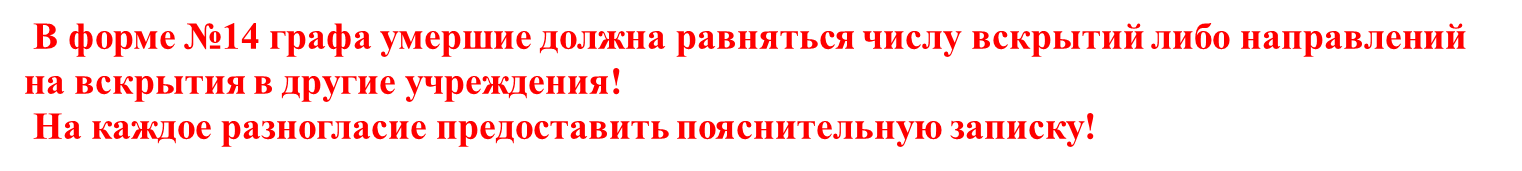 Графа 17 = графа 18 + графа 20 (по всем строкам)
Форма ФСН №14 таблица 2000
 По проведению вскрытий
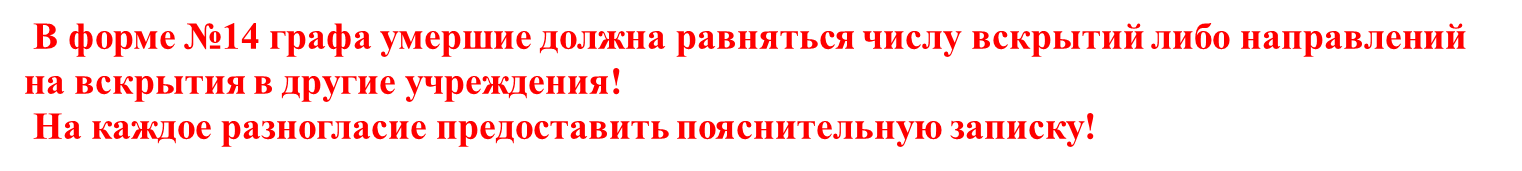 Графа 28 = графа 29 + графа 31 (по всем строкам)
Семяшкина Ольга Семёновна
Медицинский статистик ГБУЗ РК
«Республиканский медицинский информационно-аналитический центр»







o.s.semyashkina@minzdrav.rkomi.ru
8 (212) 301240 доб. 621